Universidad Autónoma del Estado de Hidalgo
Taller de inducción a la vida universitaria 
julio diciembre 2020.
Apoyo administrativo permanente
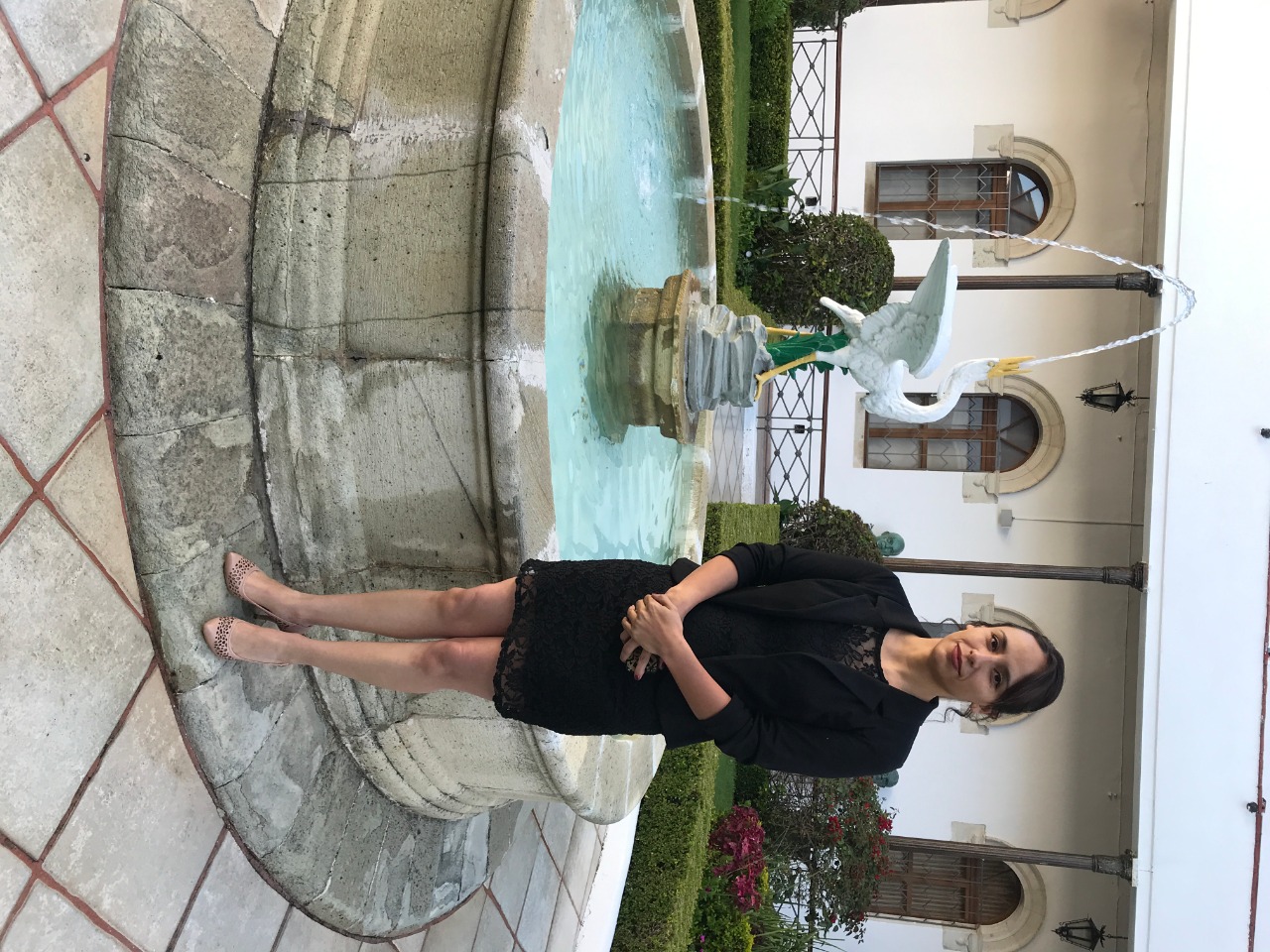 Mtra. Blanca Estela LugoÁrea Académica de PsicologíaSecretaria del AAP, Área de Jefaturas blanca_angelito@hotmail.com
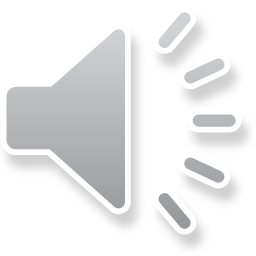 2
Apoyo administrativo permanente
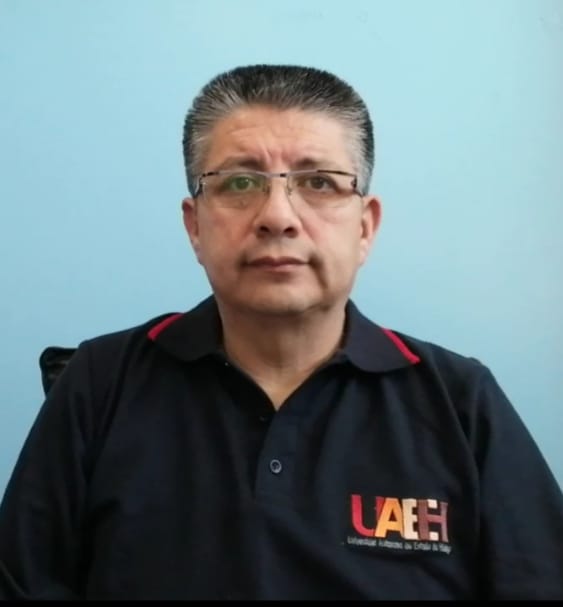 Mtro. Carlos Cervantes OrtizSubjefatura Administrativa Área Académica de PsicologíaÁrea de Jefaturas carlos_cervantes5057@uaeh.edu.mx
2
Apoyo administrativo permanente
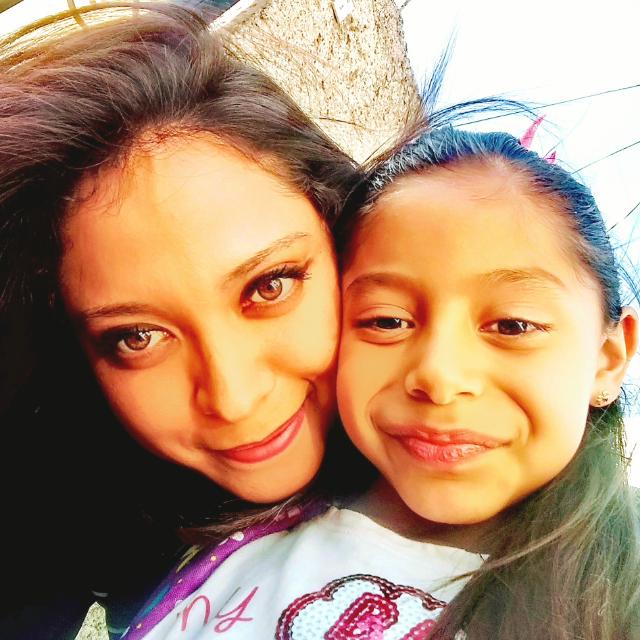 Mtra. Nidia Irais Moreno VargasApoyo AdministrativoÁrea Académica de PsicologíaÁrea de Jefaturas nidia_moreno10079@uaeh.edu.mx
2
Apoyo administrativo permanente
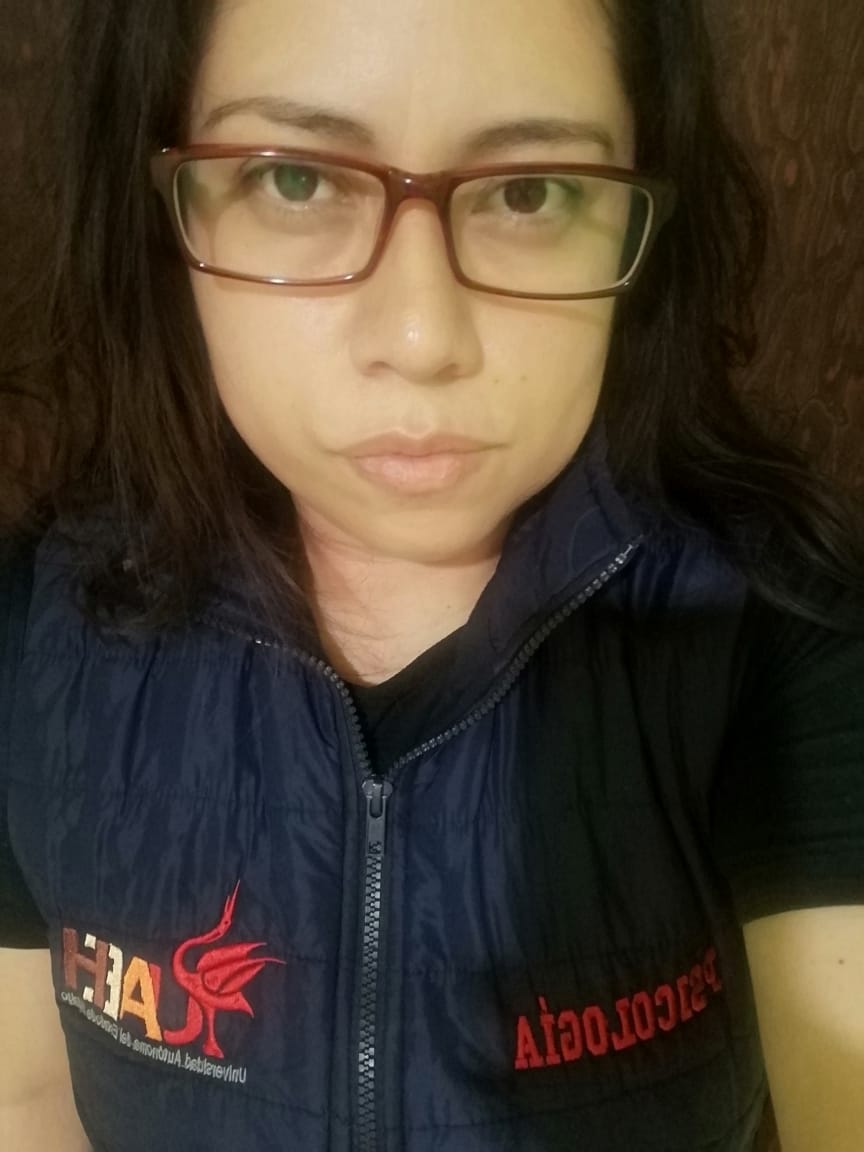 Mtra. Vanessa Shanath Santana RamírezInventario e InfraestructuraÁrea Académica de PsicologíaÁrea de Jefaturas vanessa_santana@uaeh.edu.mx
2